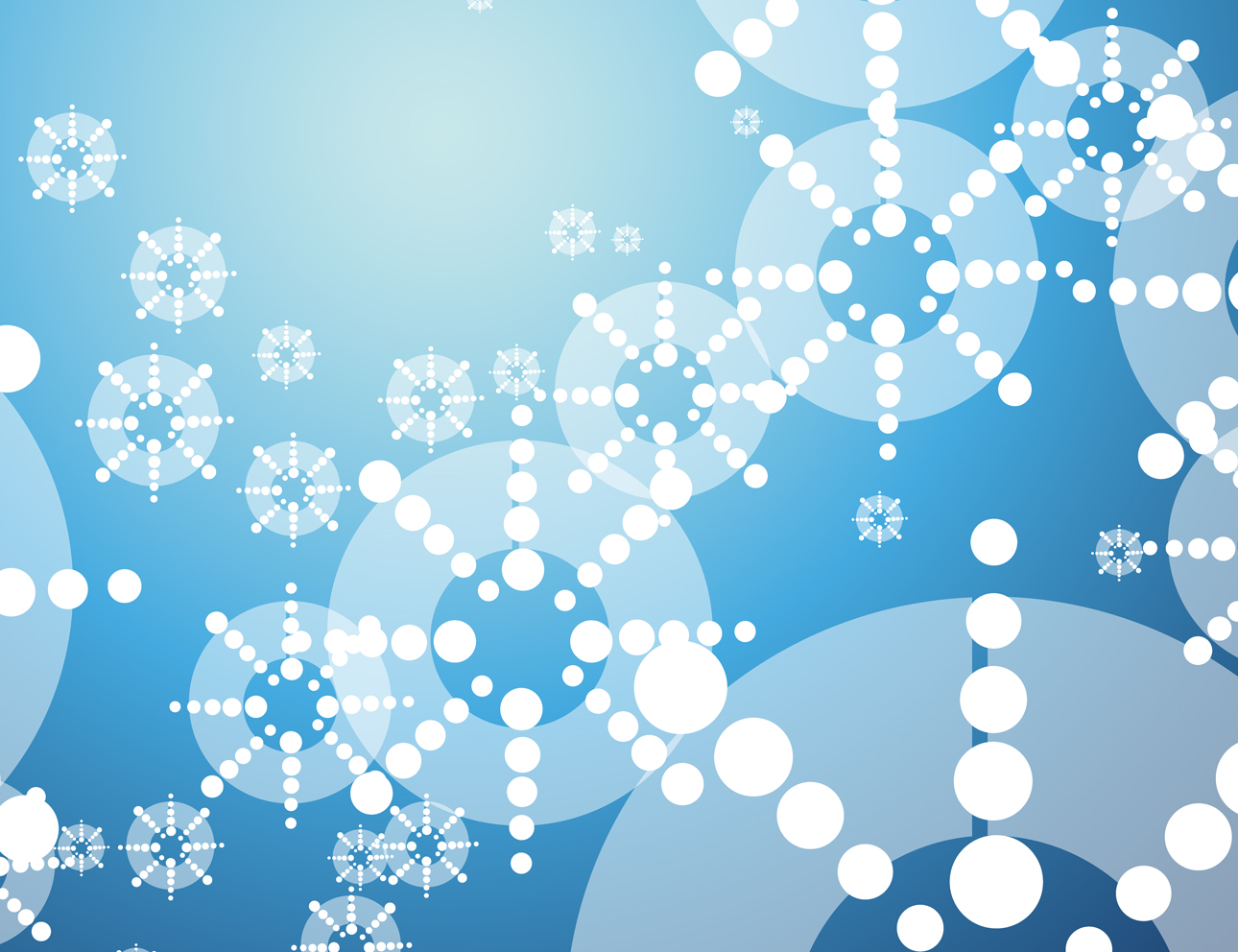 Golau
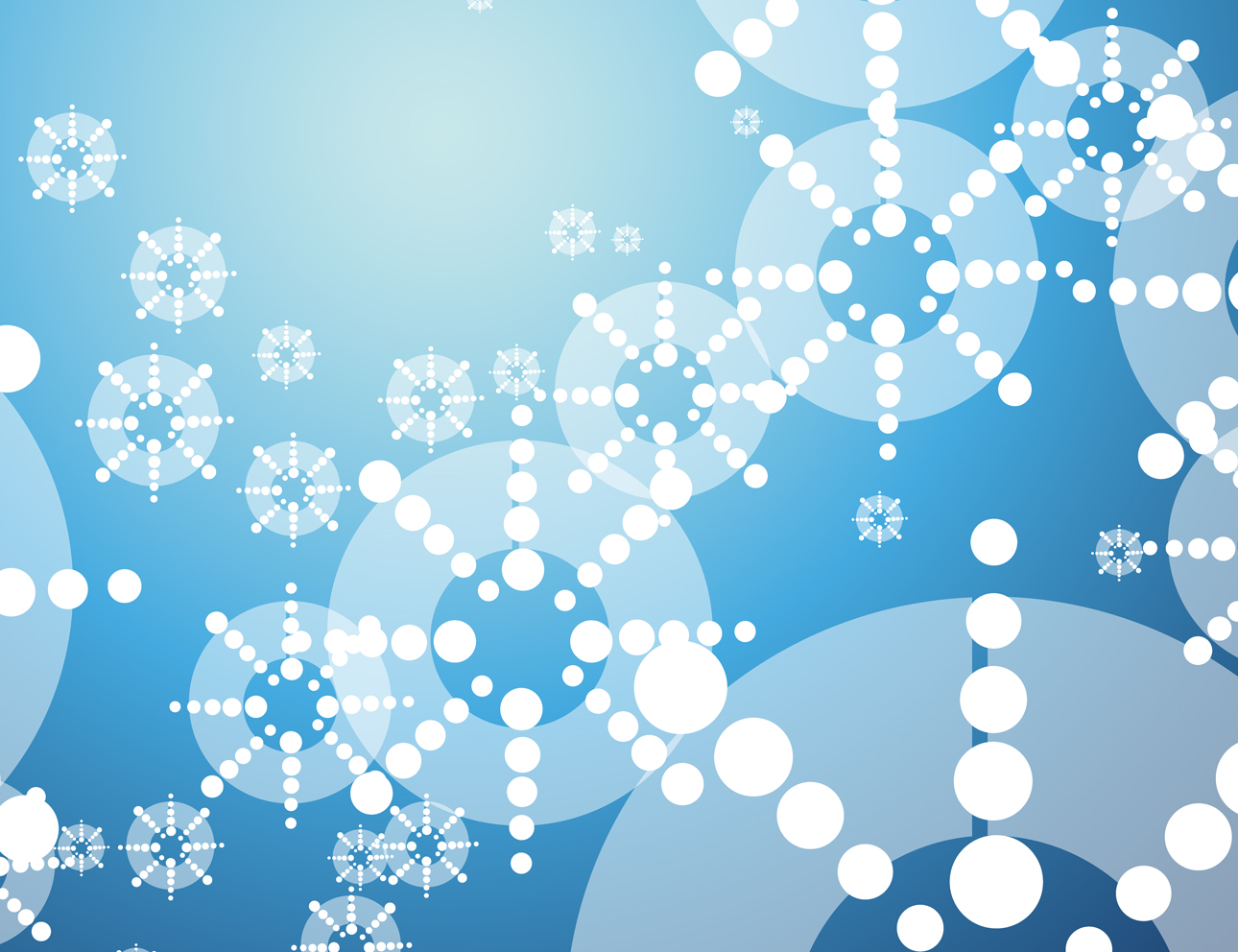 Beth yw’r rhain?
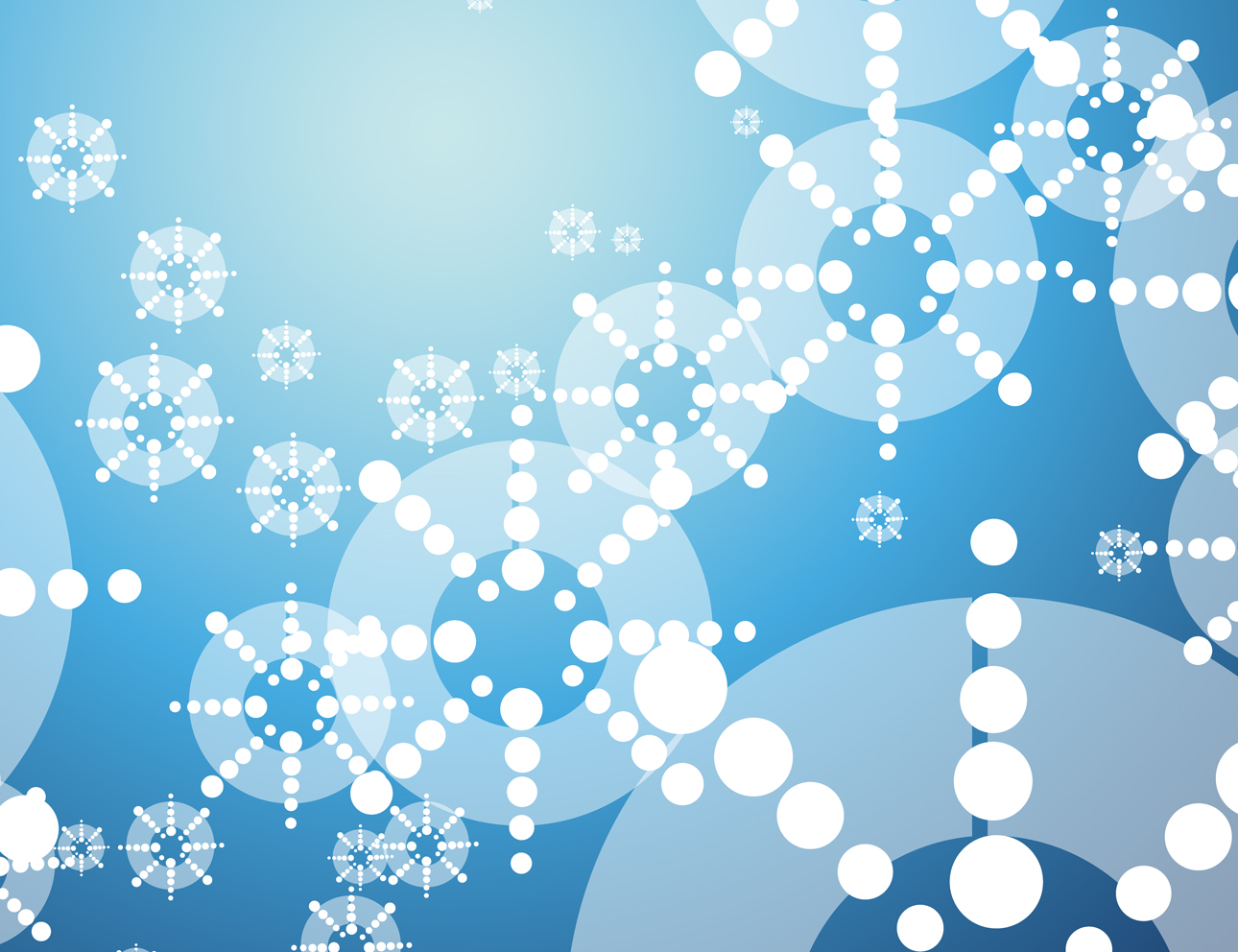 1
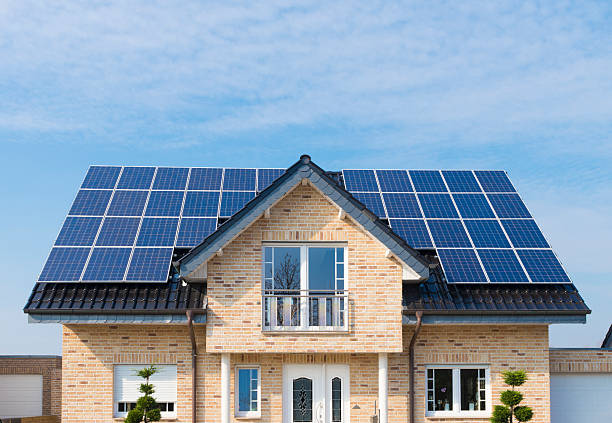 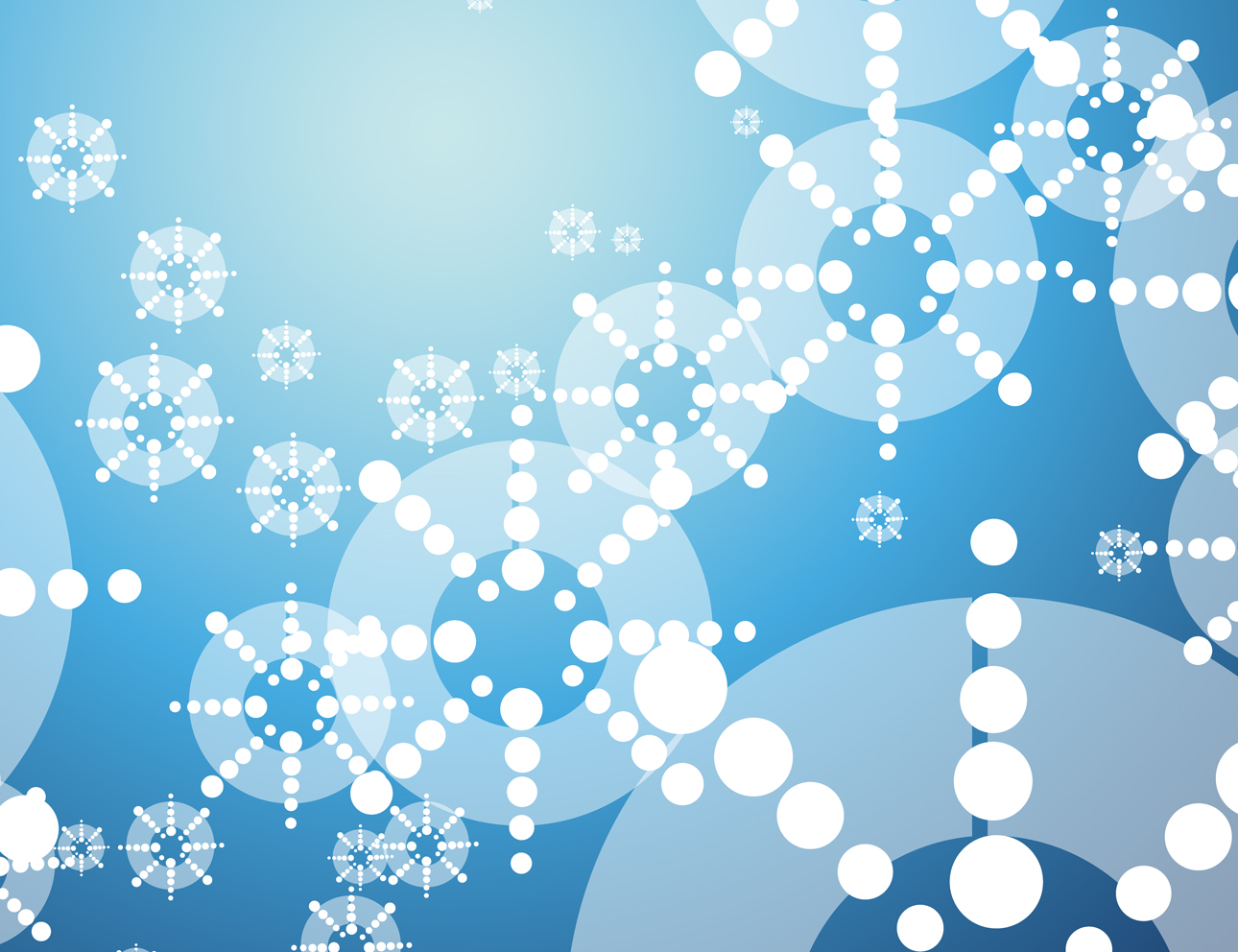 2
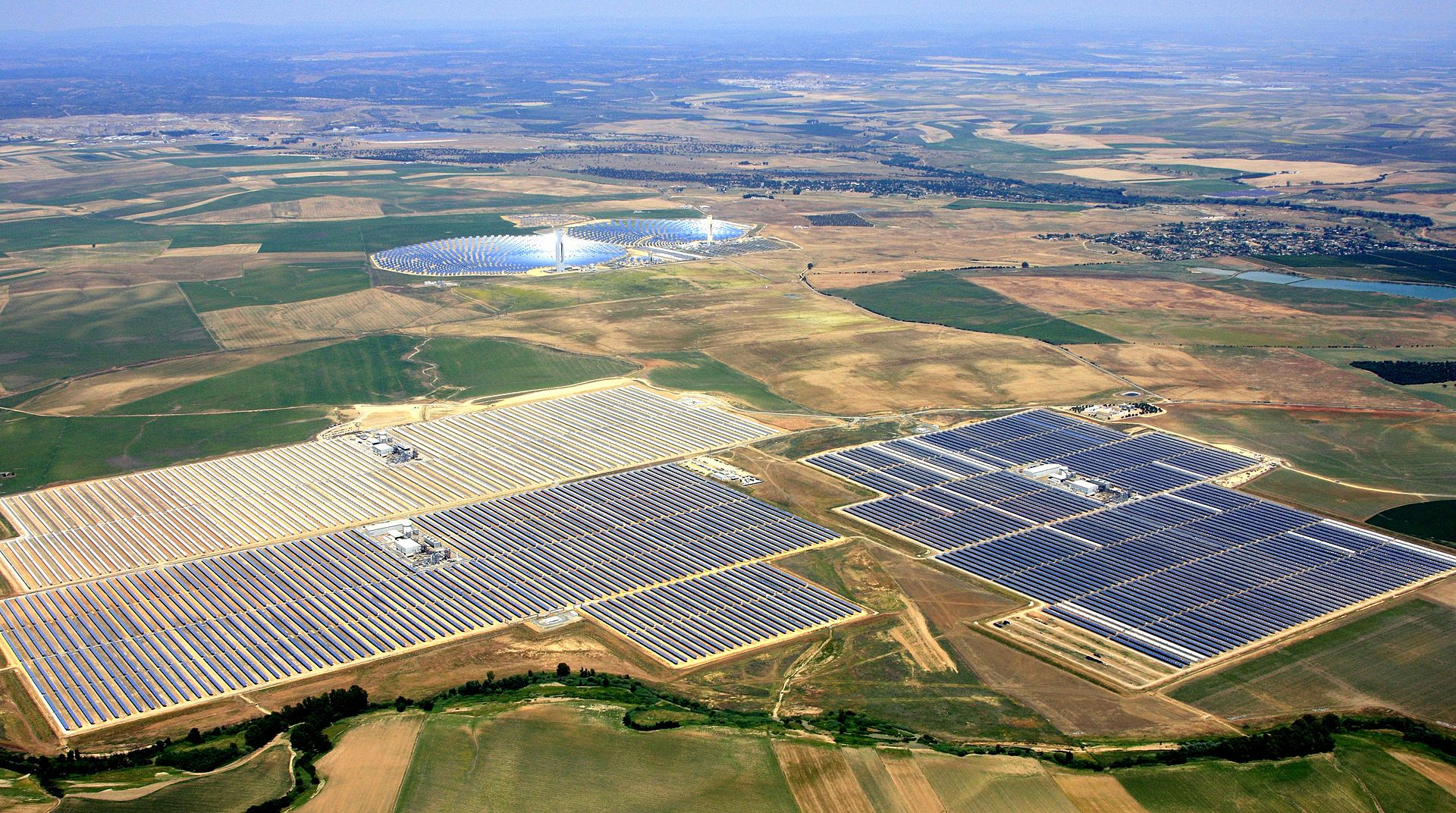 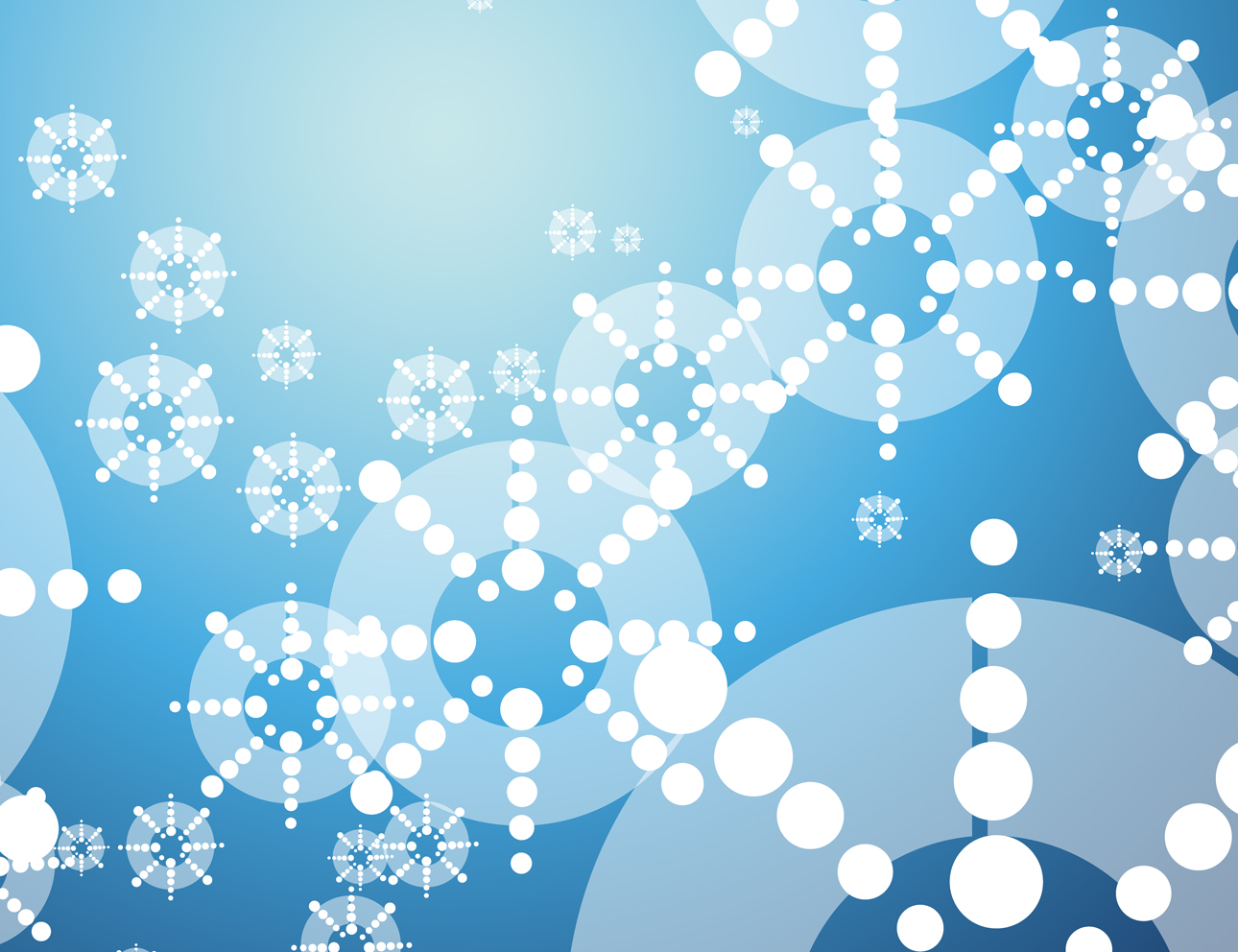 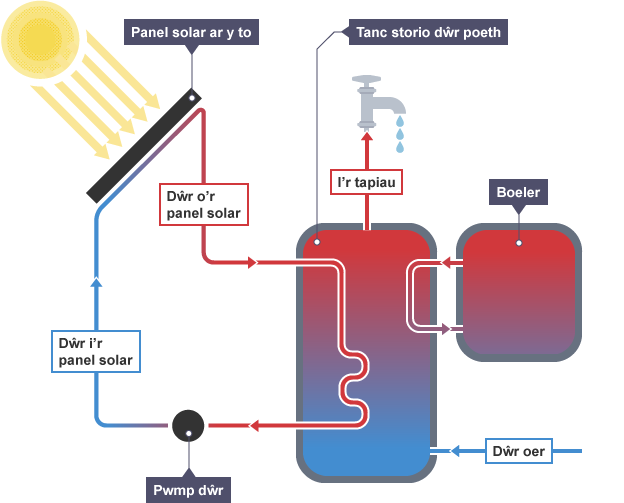 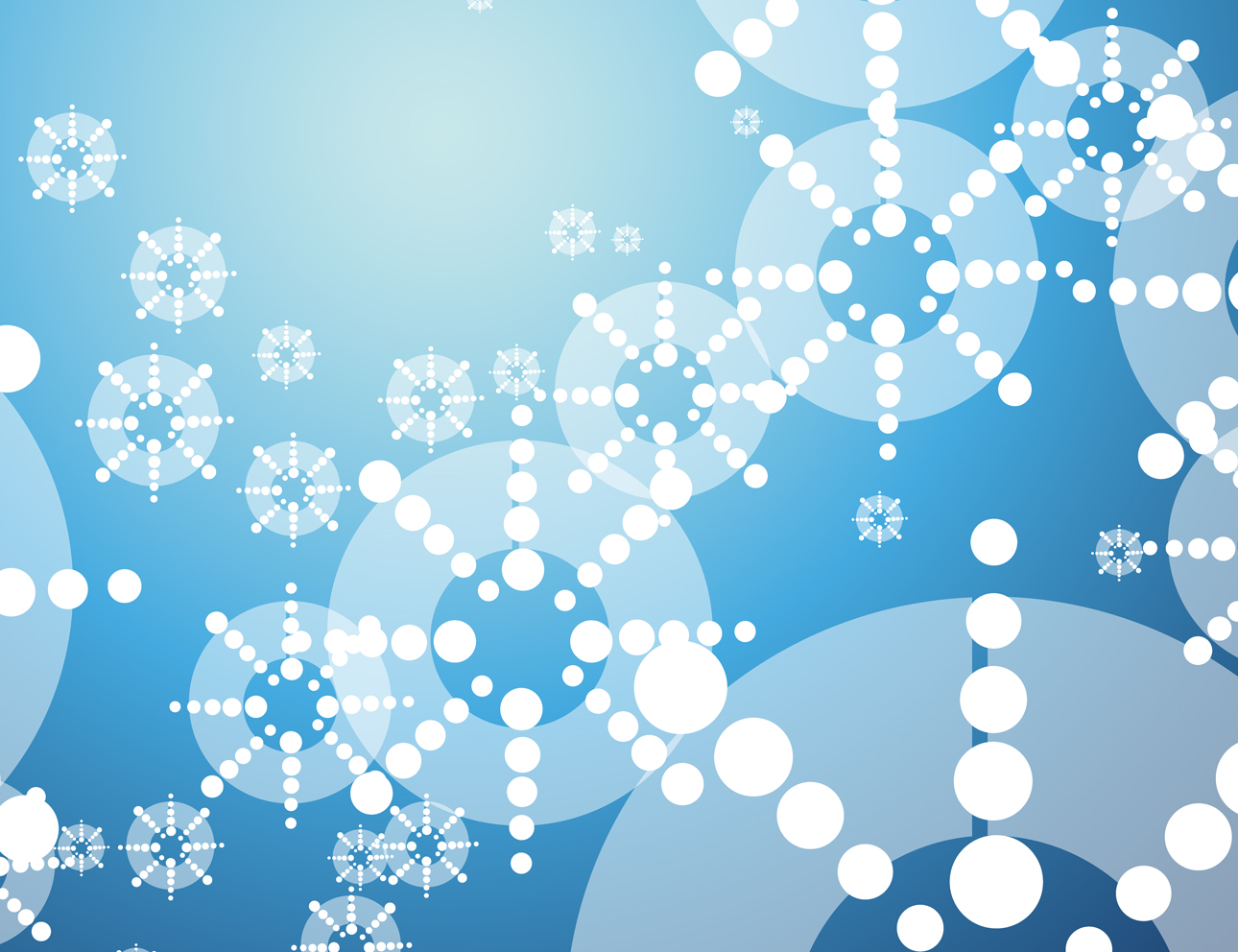 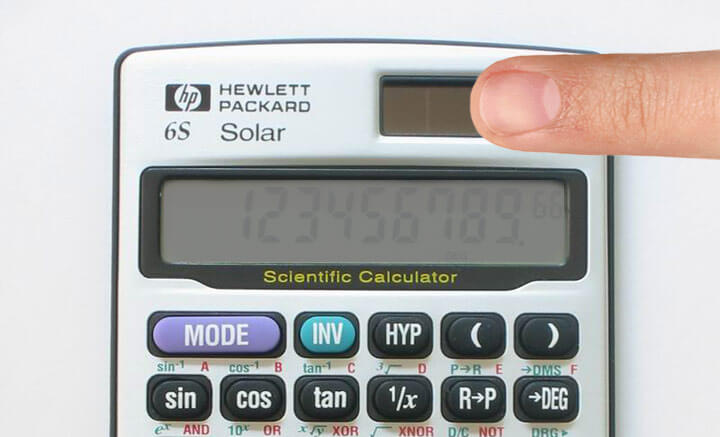 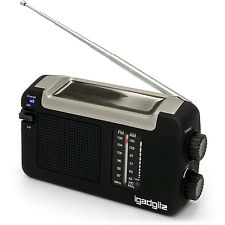 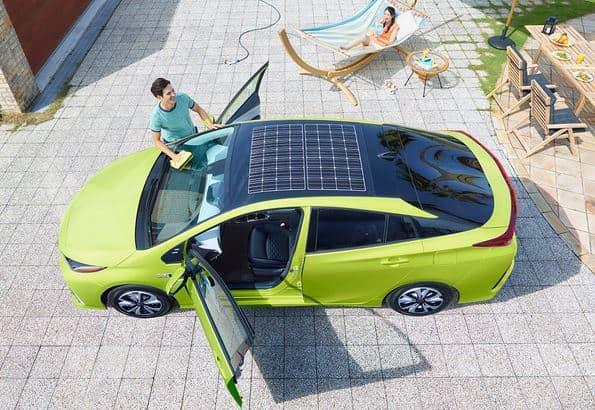 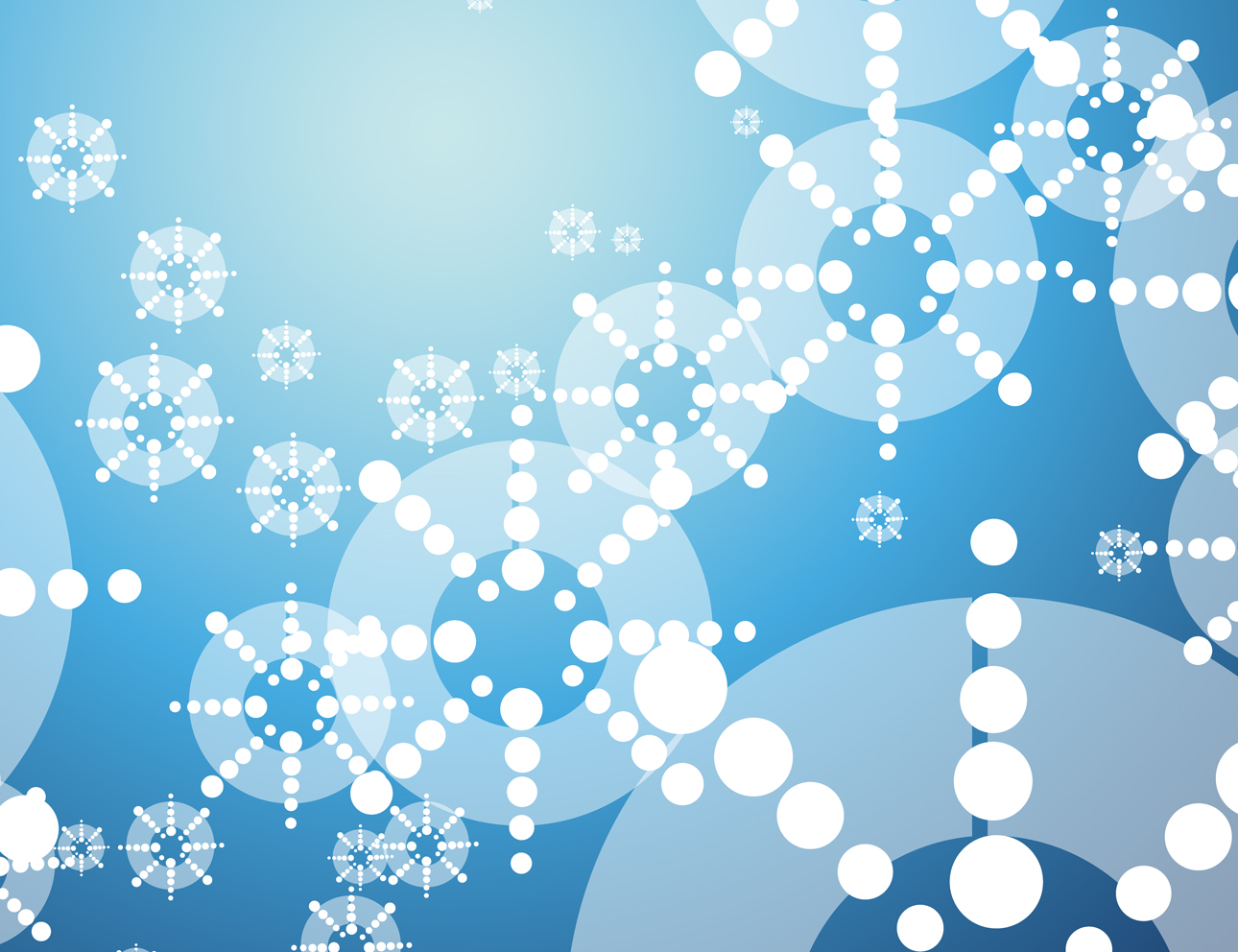 Golau
Nerthol
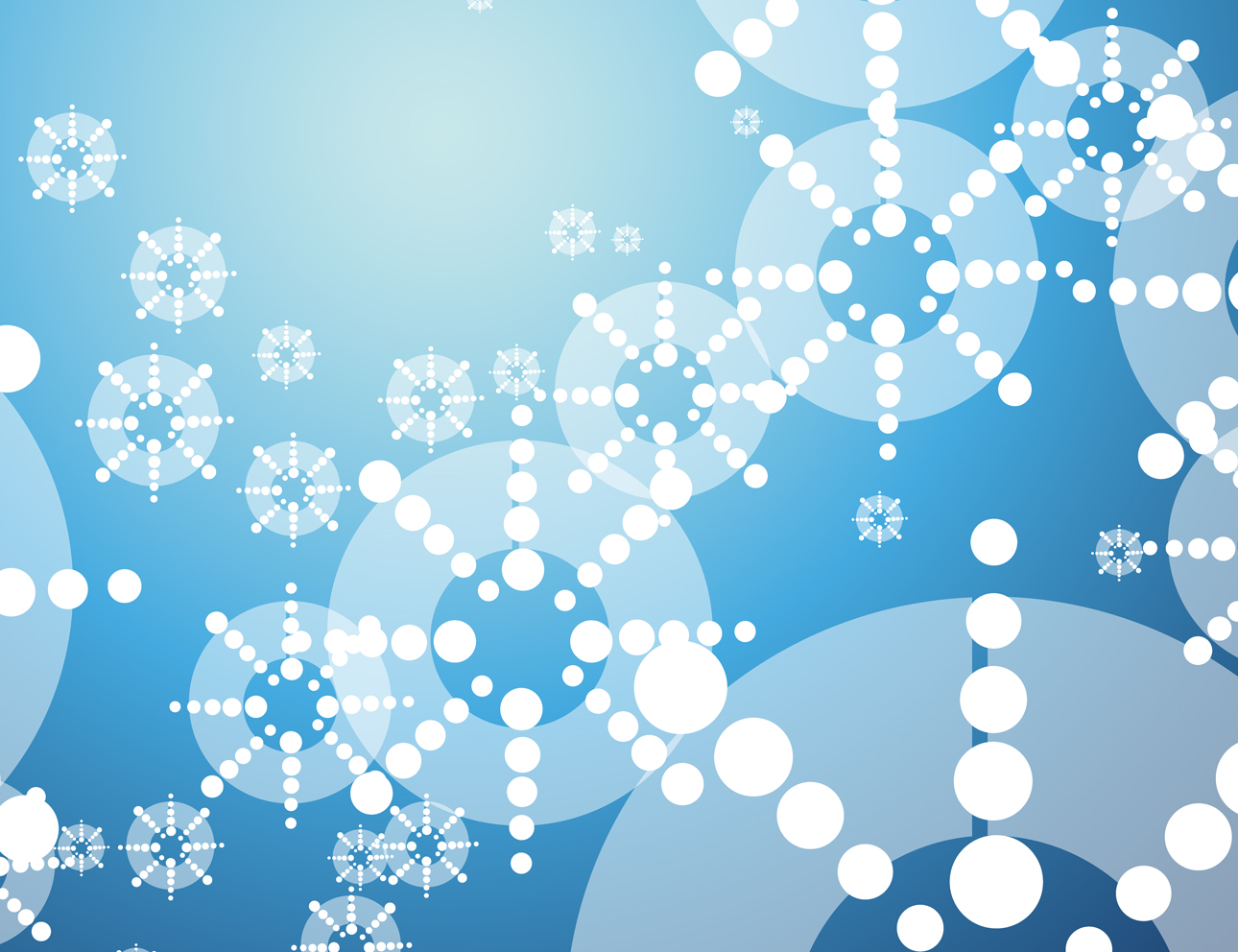 Golau
Gweld
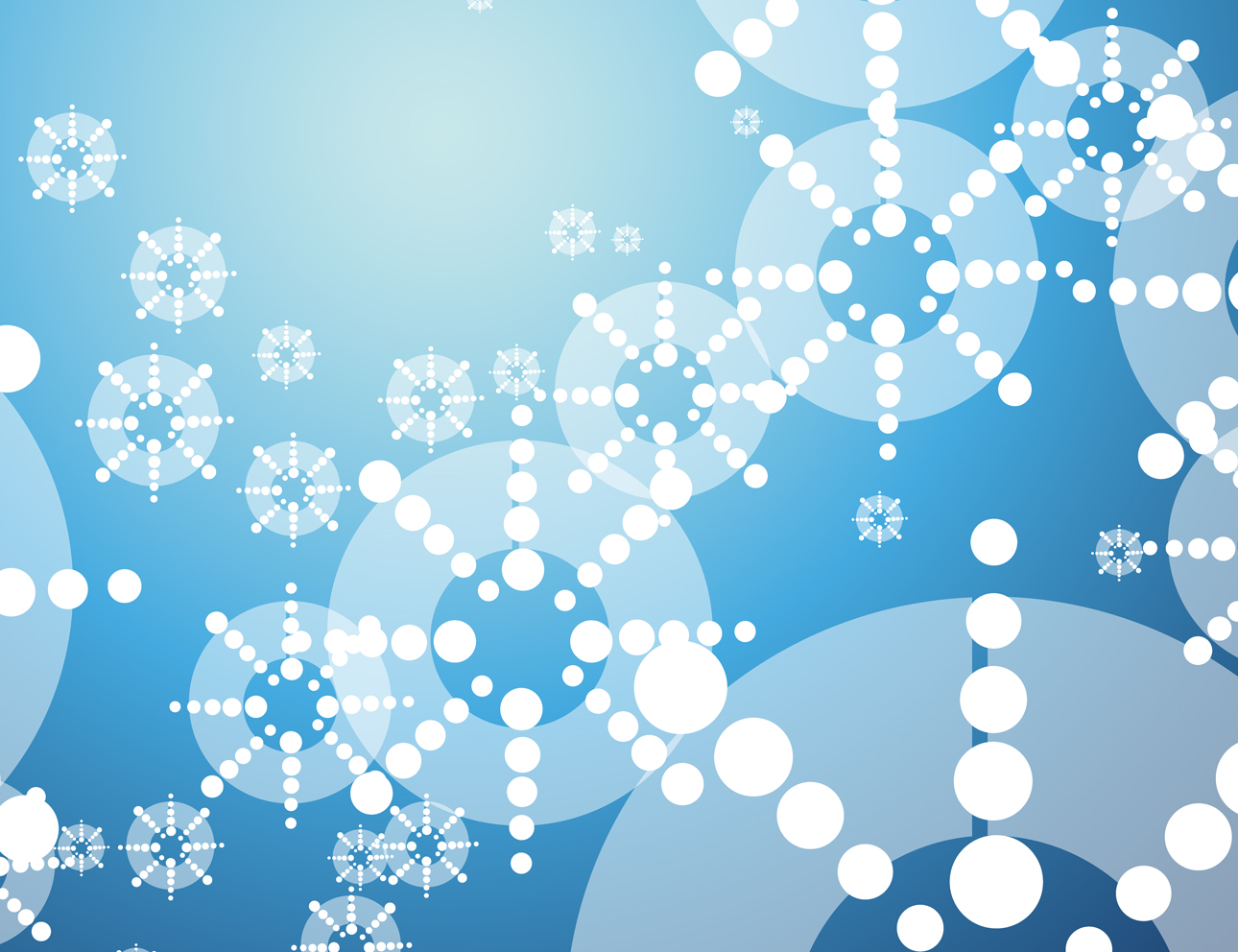 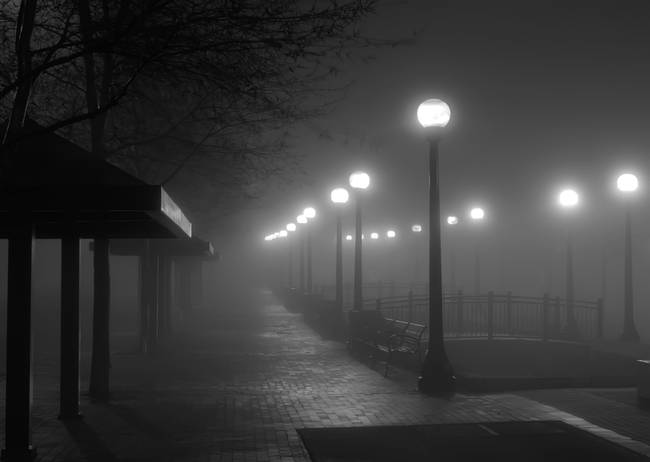 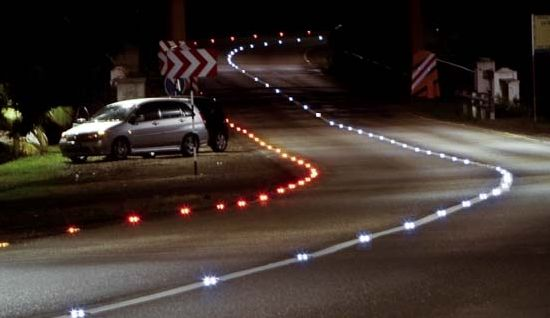 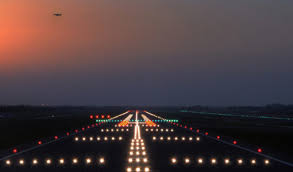 Golau
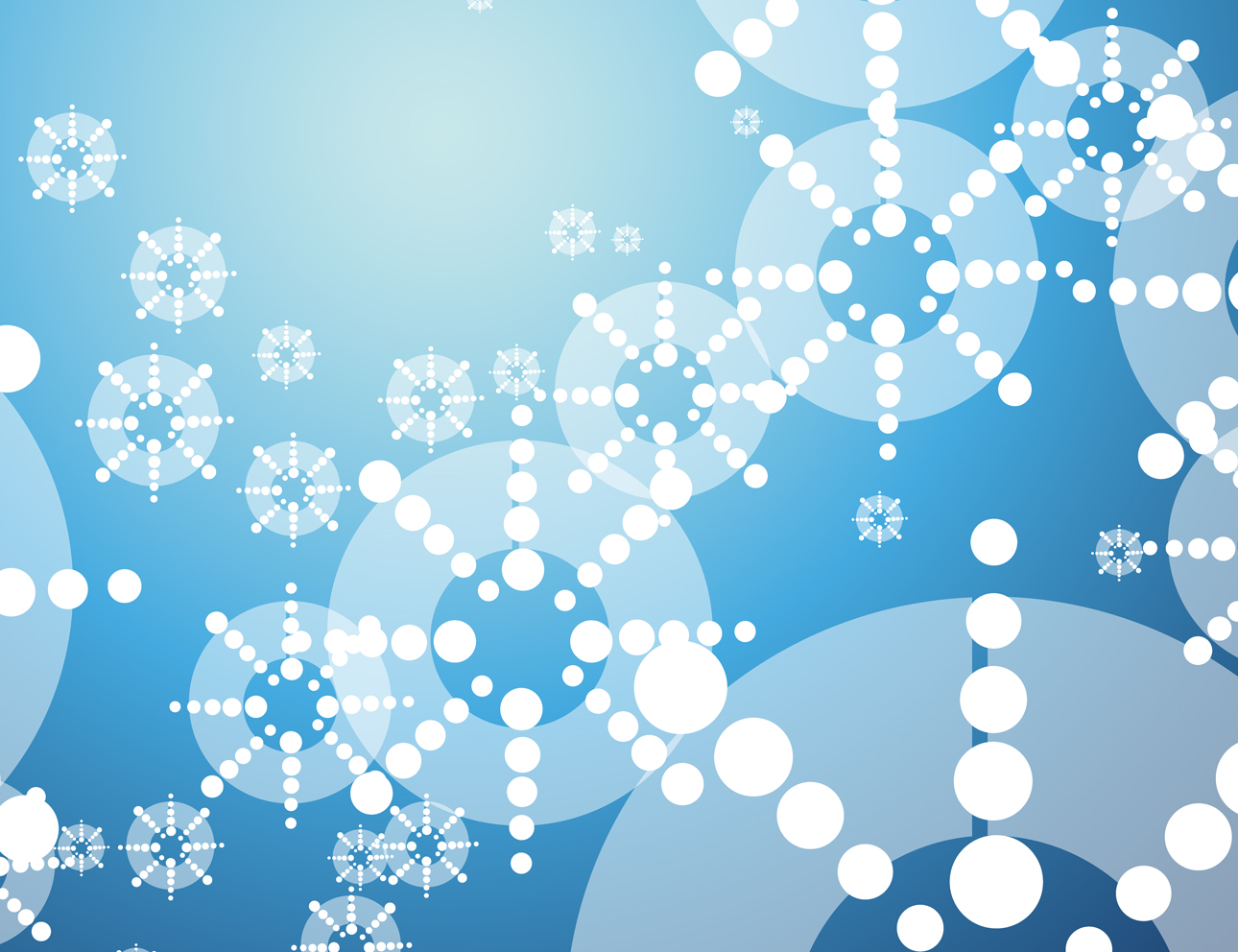 Dw i wedi dod fel golau i'r byd, fel bod dim rhaid i'r bobl sy'n credu ynof fi aros yn y tywyllwch.
Ioan 12:46
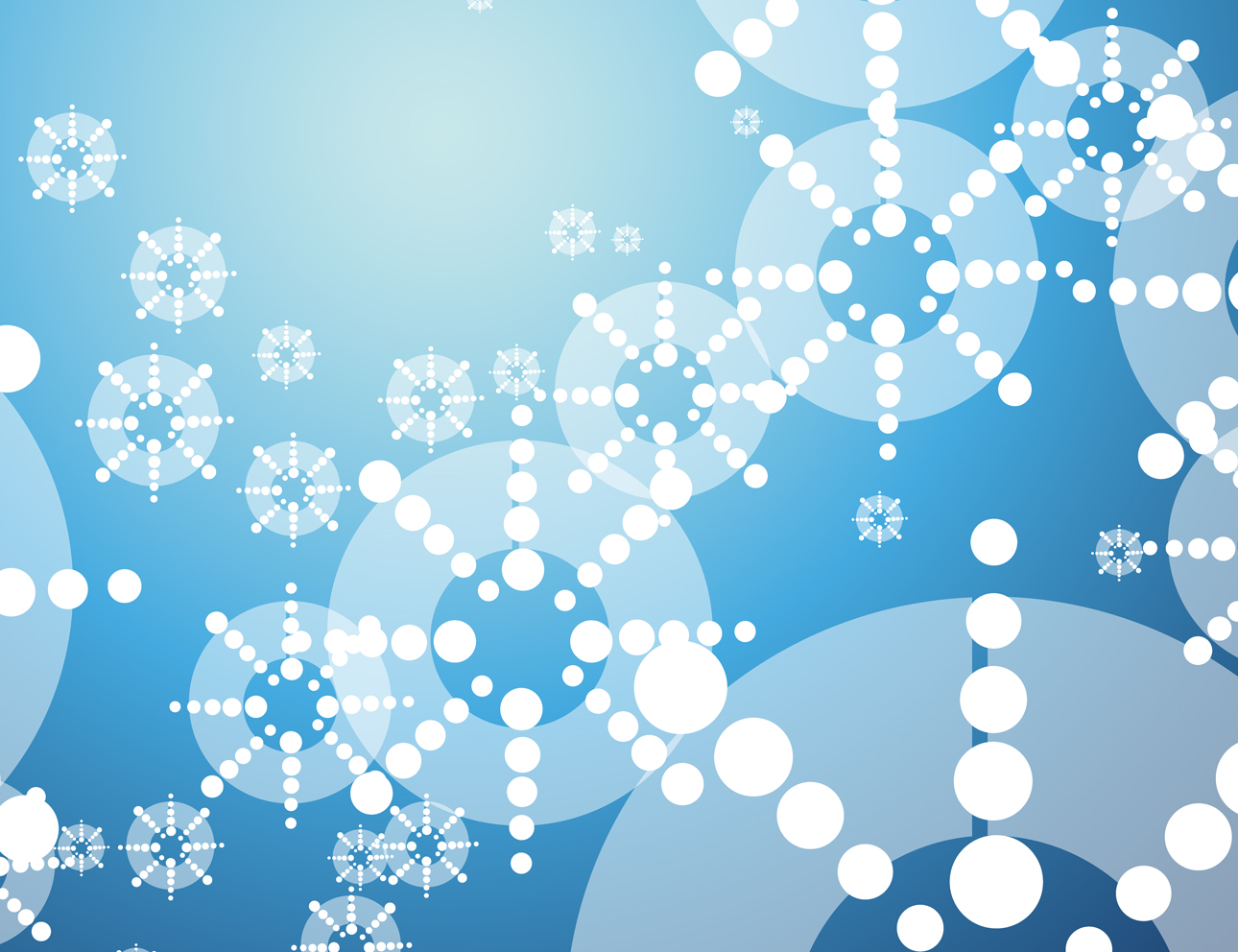 Dw i …. dod fel golau i'r byd, … bod dim rhaid i'r bobl sy'n credu ynof fi aros yn y tywyllwch.
Ioan 12:46
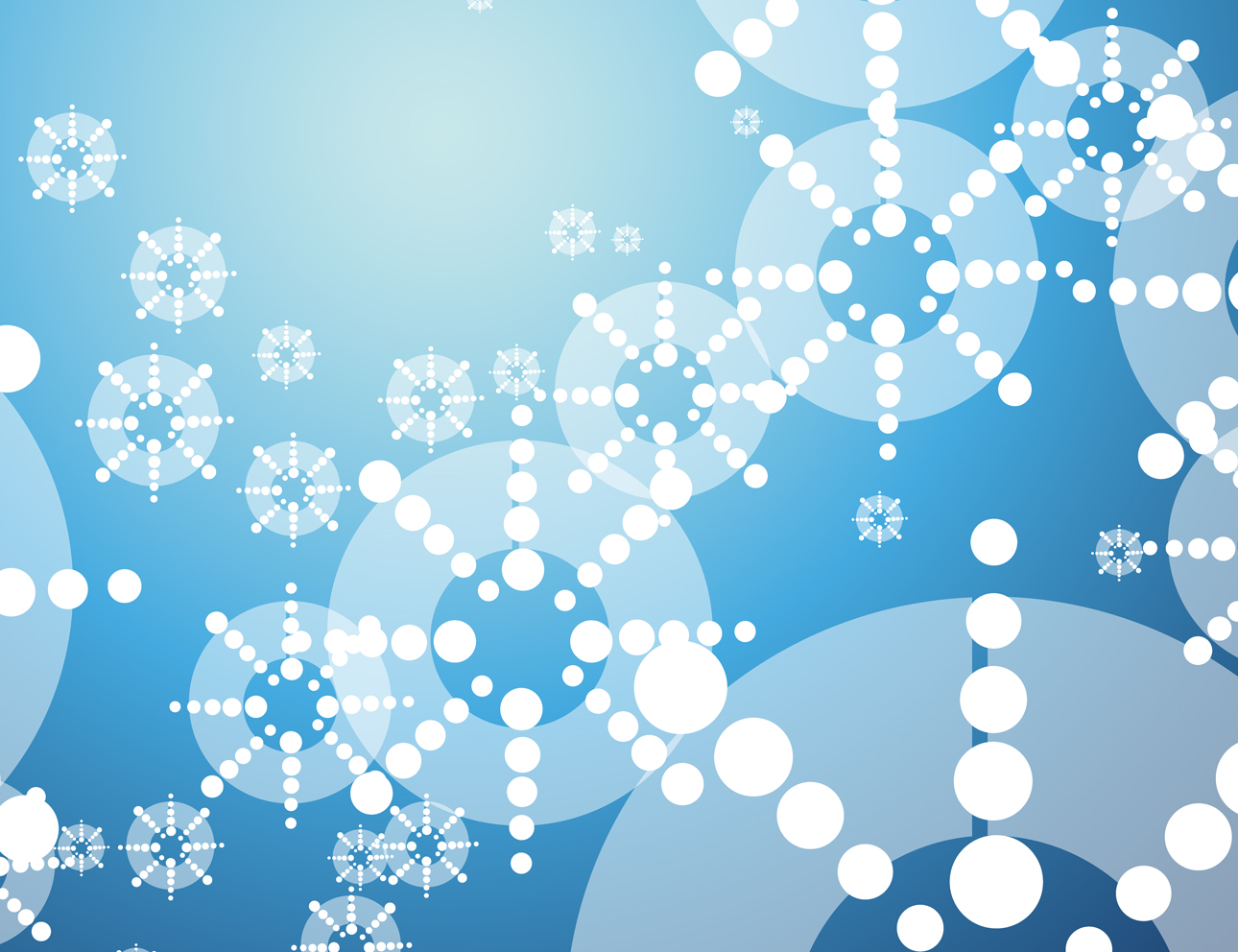 Dw i …. dod fel golau i'r byd, … bod dim rhaid i'r bobl sy’n ….. ynof fi aros 
yn y tywyllwch.
Ioan 12:46
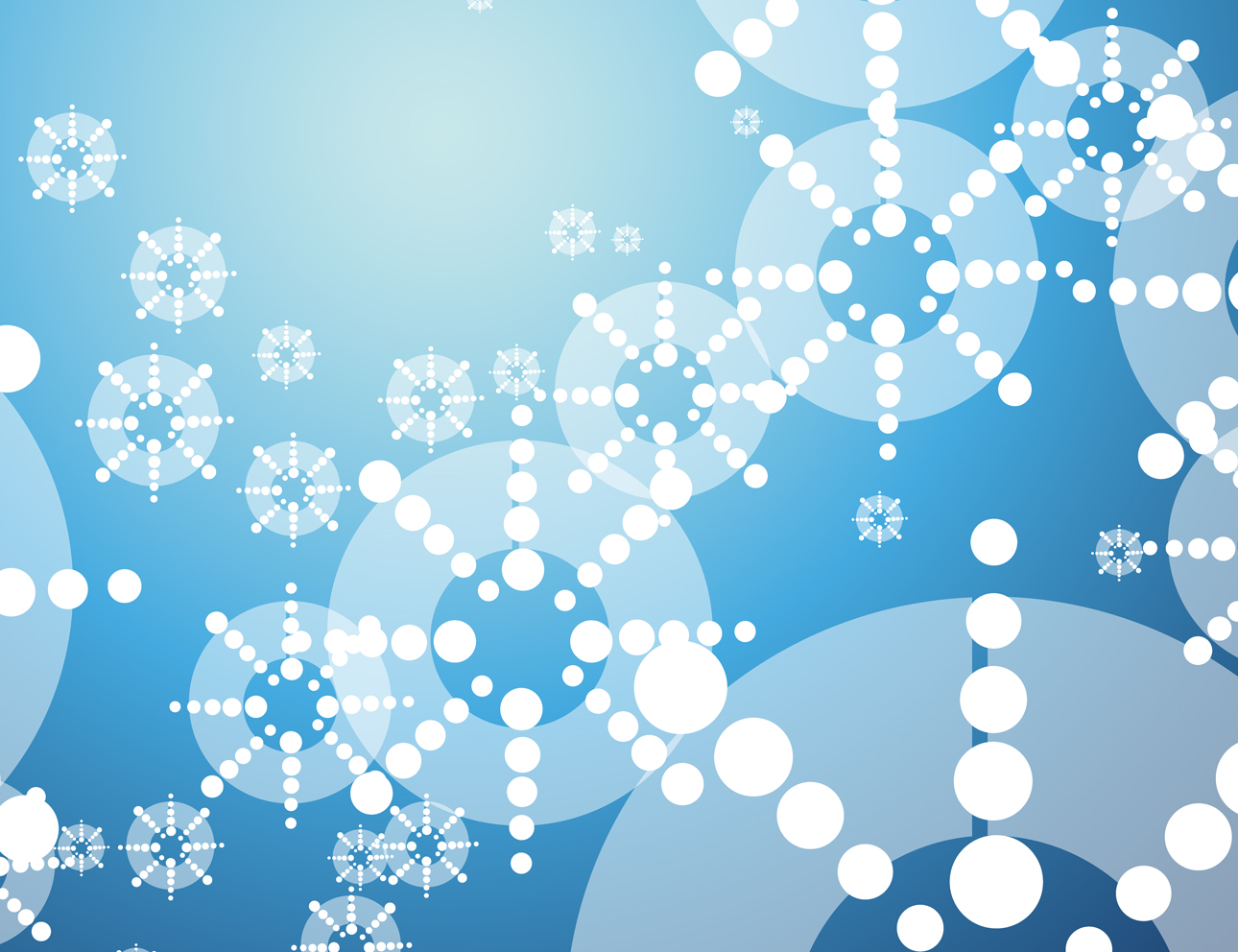 Dw i …. dod fel golau i'r byd, … bod dim rhaid i'r bobl sy’n ….. ynof fi aros 
yn y ……….
Ioan 12:46
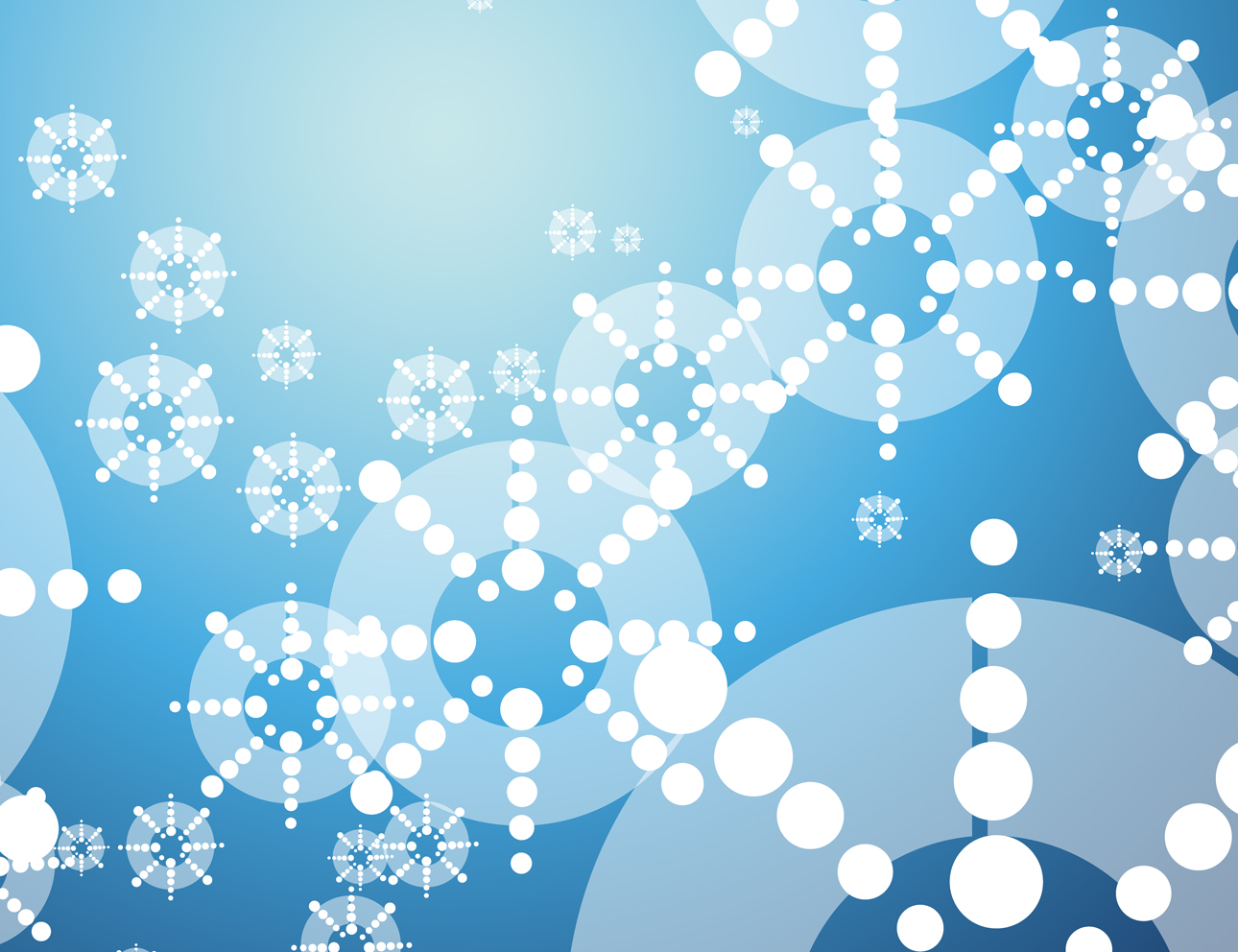 Dw i …. dod fel g….. i’r    byd, … bod dim rh…. i’r   bobl sy’n ….. ynof fi aros 
yn y ……….
Ioan 1.:4.
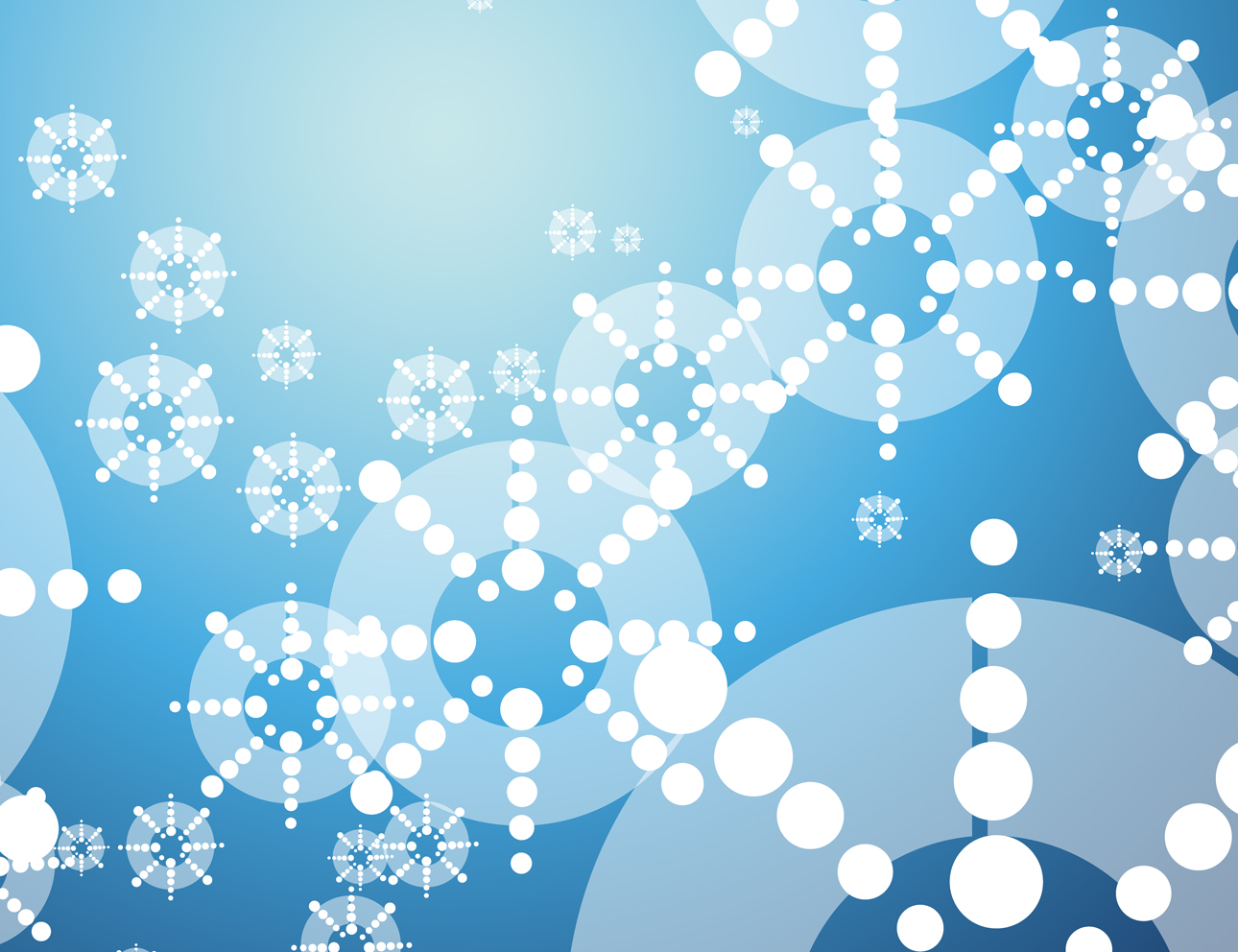 i …. dod fel g…. i’r 
byd, … bod d.. rhaid i’r   
b… sy’n ….. ynof .. ar.. 
.. y ……….
Ioan 1.:4.
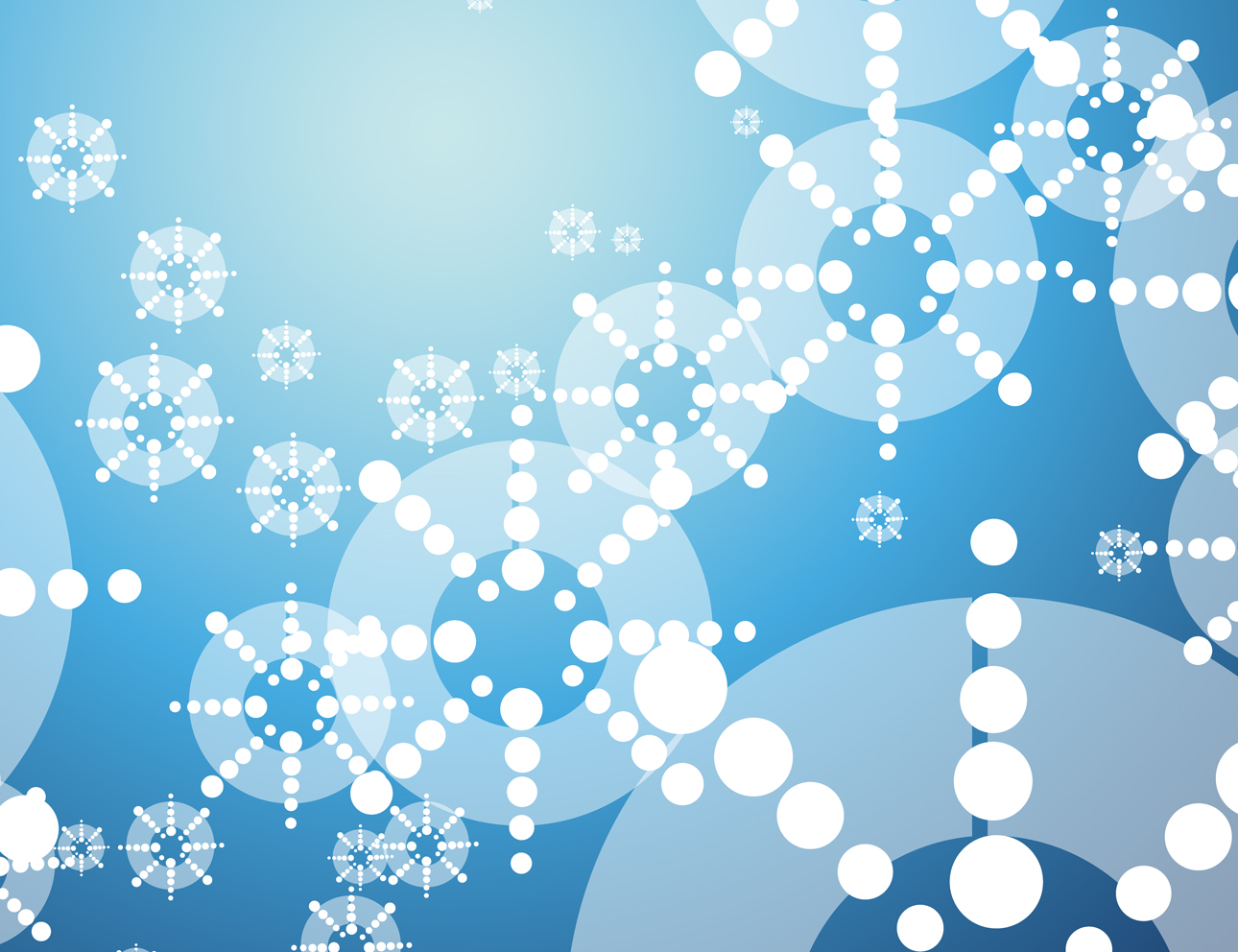 . …. dod fel g…. i’r 
…, … bod ... rh… i’.   
b… sy’n ….. ynof .. .... 
.. y ……….
I..n 1.:4.
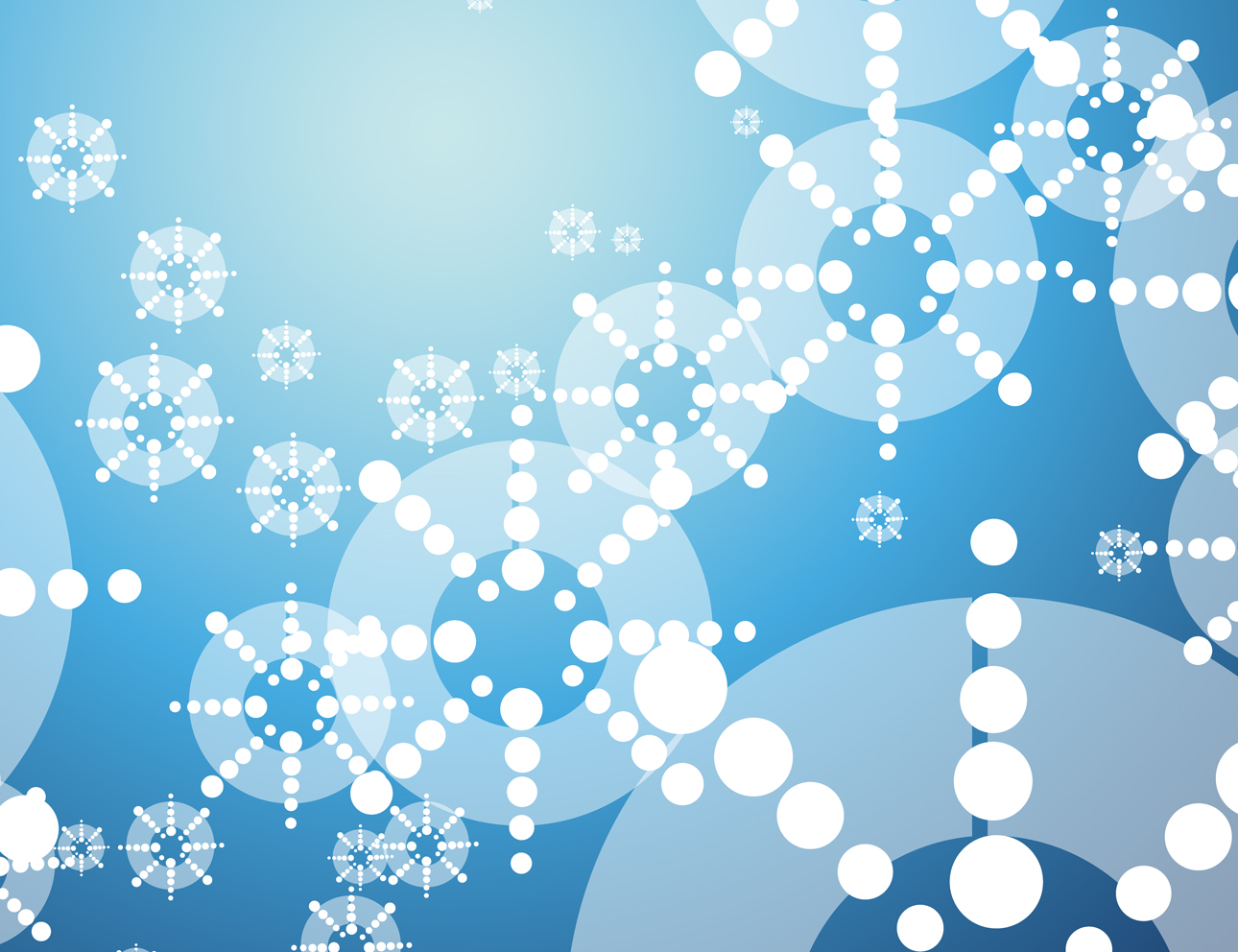 .. . …. … … .…. .’. 
…, … … ... ..… .’.   
.… ..’. ….. …. .. .... 
.. . ……….
.… ..:..
Golau
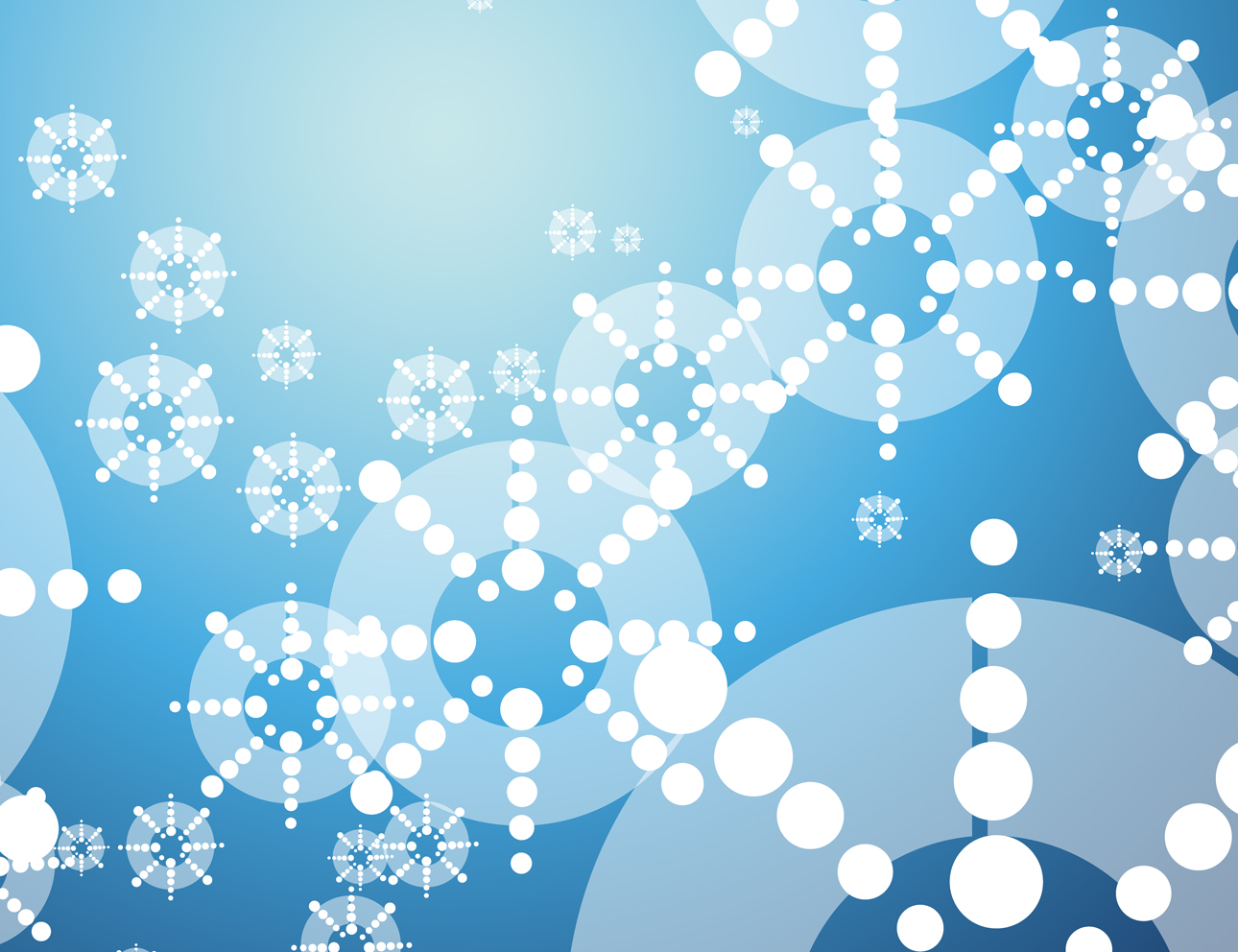 Dw i wedi dod fel golau i'r byd, fel bod dim rhaid i'r bobl sy'n credu ynof fi aros yn y tywyllwch.
Ioan 12:46